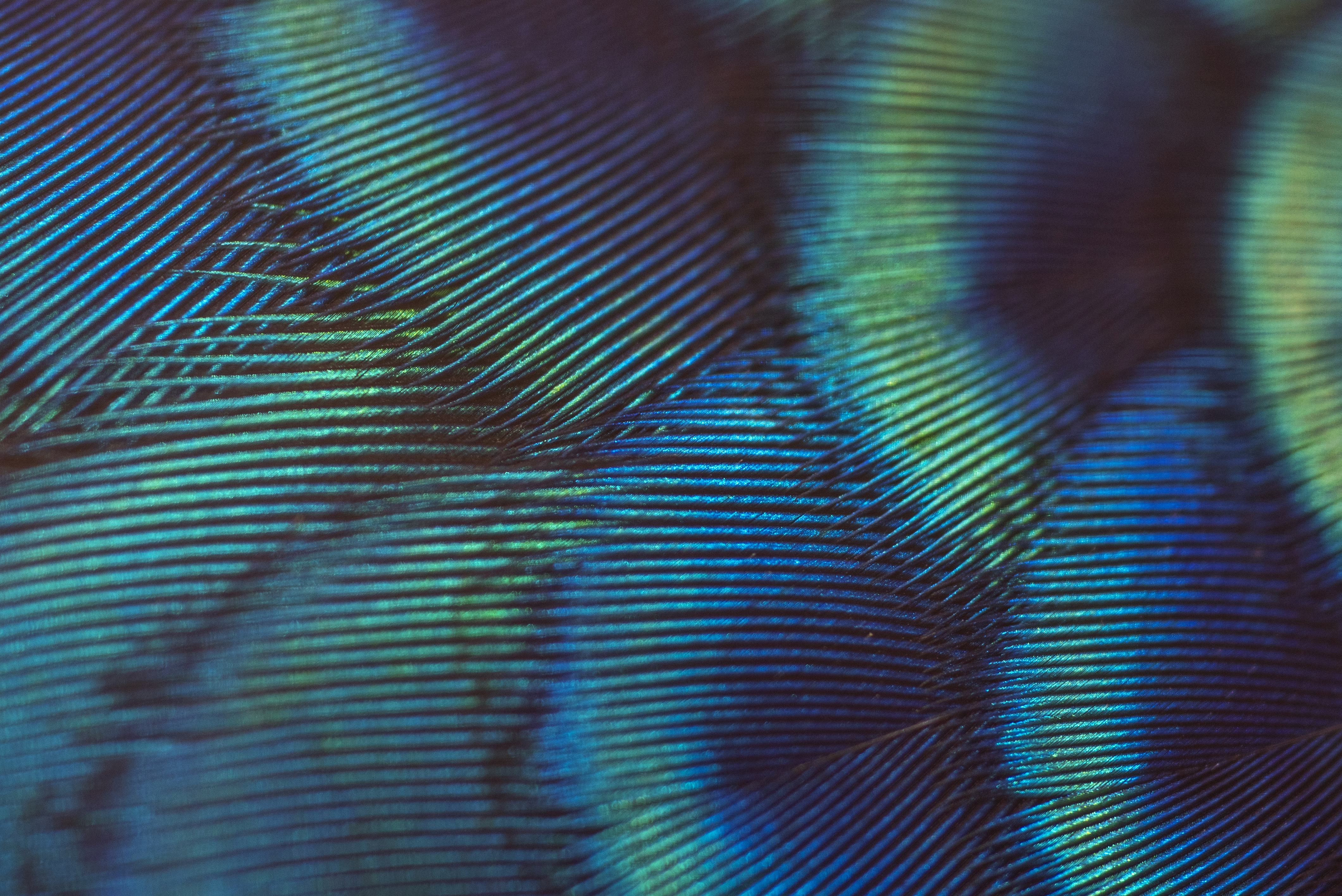 Cómo Jesús enfrentó la muerte
Cómo Jesús enfrentó la muerte
Con previo conocimiento
Juan 12:27-28, 32-33
27 «Ahora Mi alma se ha angustiado; y ¿qué diré: “Padre, sálvame de esta hora”? Pero para esto he llegado a esta hora. 28  Padre, glorifica Tu nombre». Entonces vino una voz del cielo: «Y lo he glorificado, y de nuevo lo glorificaré».  32  Pero Yo, si soy levantado de la tierra, atraeré a todos a Mí mismo». 33  Pero Él decía esto para indicar la clase de muerte que iba a morir.
Cómo Jesús enfrentó la muerte
Con previo conocimiento
Con angustia
27 “Ahora Mi alma se ha angustiado; y ¿qué diré: “Padre, sálvame de esta hora”? Pero para esto he llegado a esta hora.”
Cómo Jesús enfrentó la muerte
Con previo conocimiento
Con angustia
Pensando en los demás
32 Pero Yo, si soy levantado de la tierra, atraeré a todos a Mí mismo.
Cómo Jesús enfrentó la muerte
Con previo conocimiento
Con angustia
Pensando en los demás
Con valor y confianza
Y ¿qué diré: “Padre, sálvame de esta hora”? Pero para esto he llegado a esta hora.
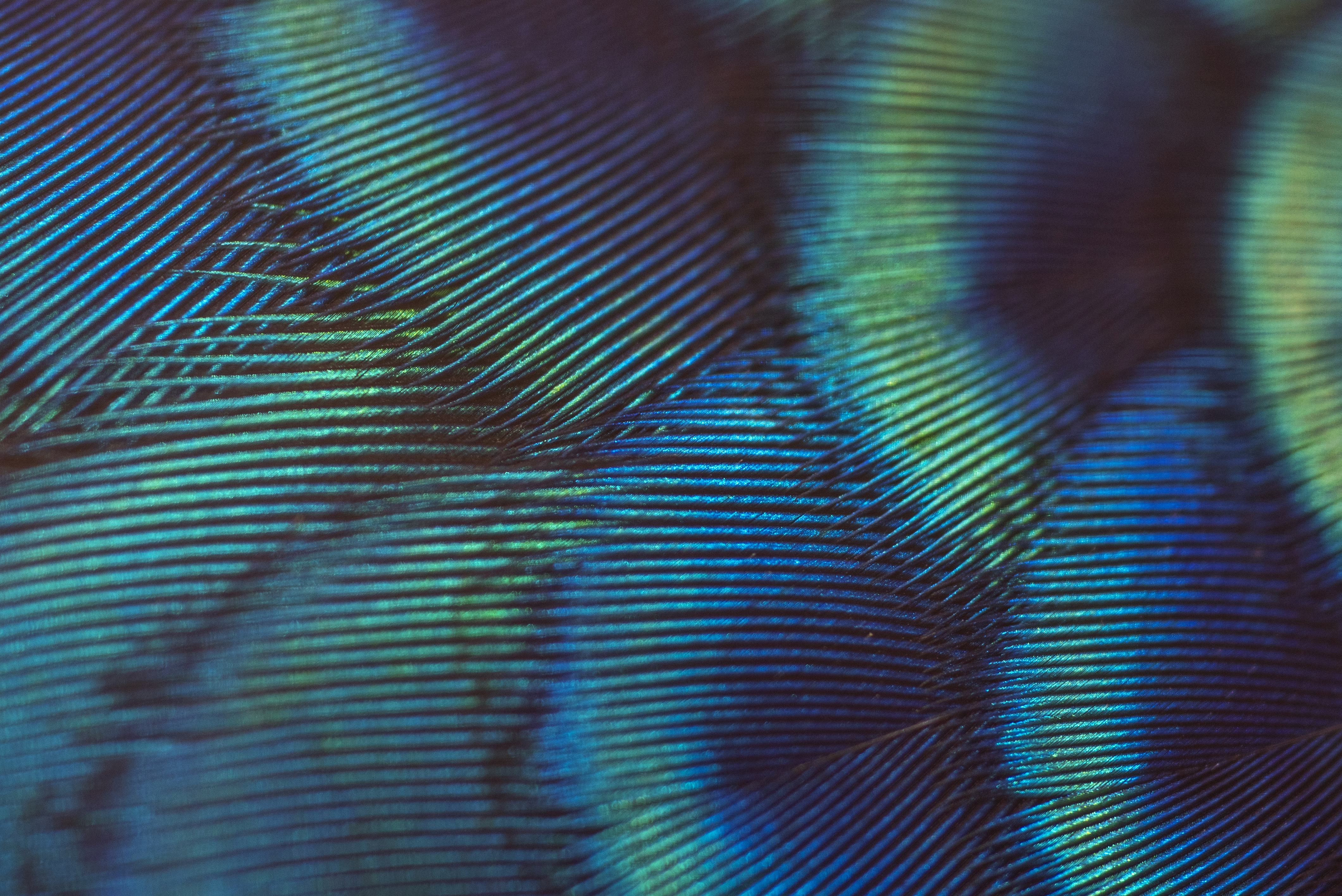 Cena del Señor
Romanos 6:3-5
¿O no saben ustedes que todos los que hemos sido bautizados en Cristo Jesús, hemos sido bautizados en Su muerte? 4  Por tanto, hemos sido sepultados con Él por medio del bautismo para muerte, a fin de que como Cristo resucitó de entre los muertos por la gloria del Padre, así también nosotros andemos en novedad de vida. 5  Porque si hemos sido unidos a Cristo en la semejanza de Su muerte, ciertamente lo seremos también en la semejanza de Su resurrección.